Zone 5 Report
Hong Kong, Japan, Taiwan & China
November 2014
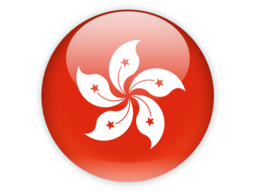 Hong Kong
Distribution of 500 school bags with the Sarva Dharma logo in Chinese to a school in Fungshan, China.
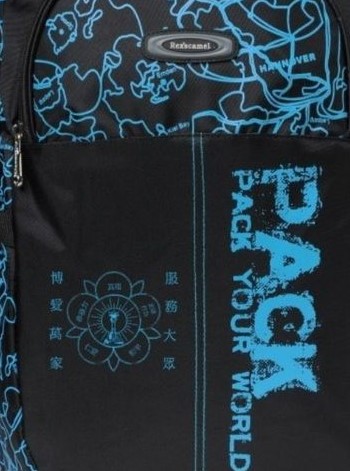 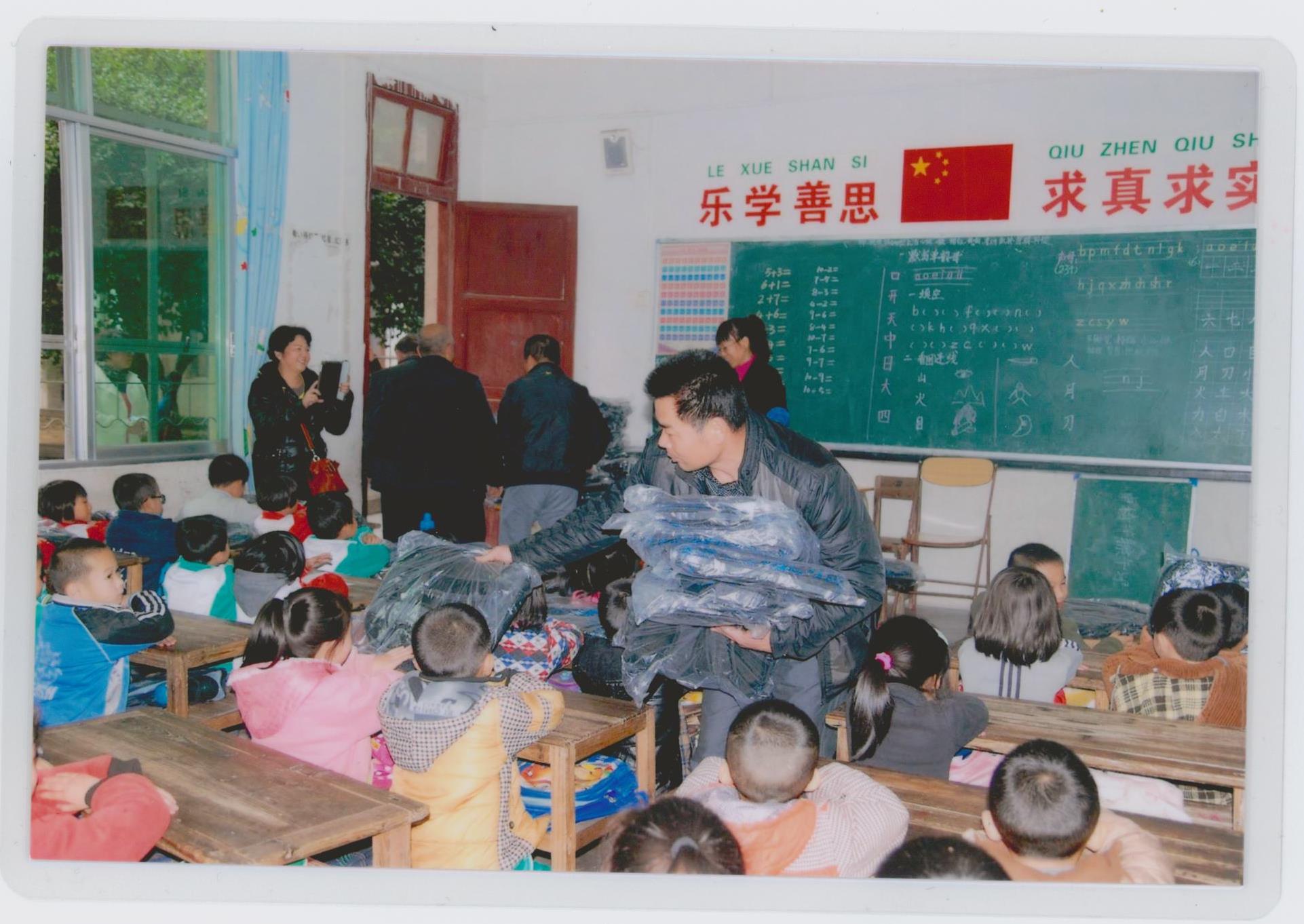 SSIO Hong Kong helped to construct new toilets for students at a local school in Fungshan, China.
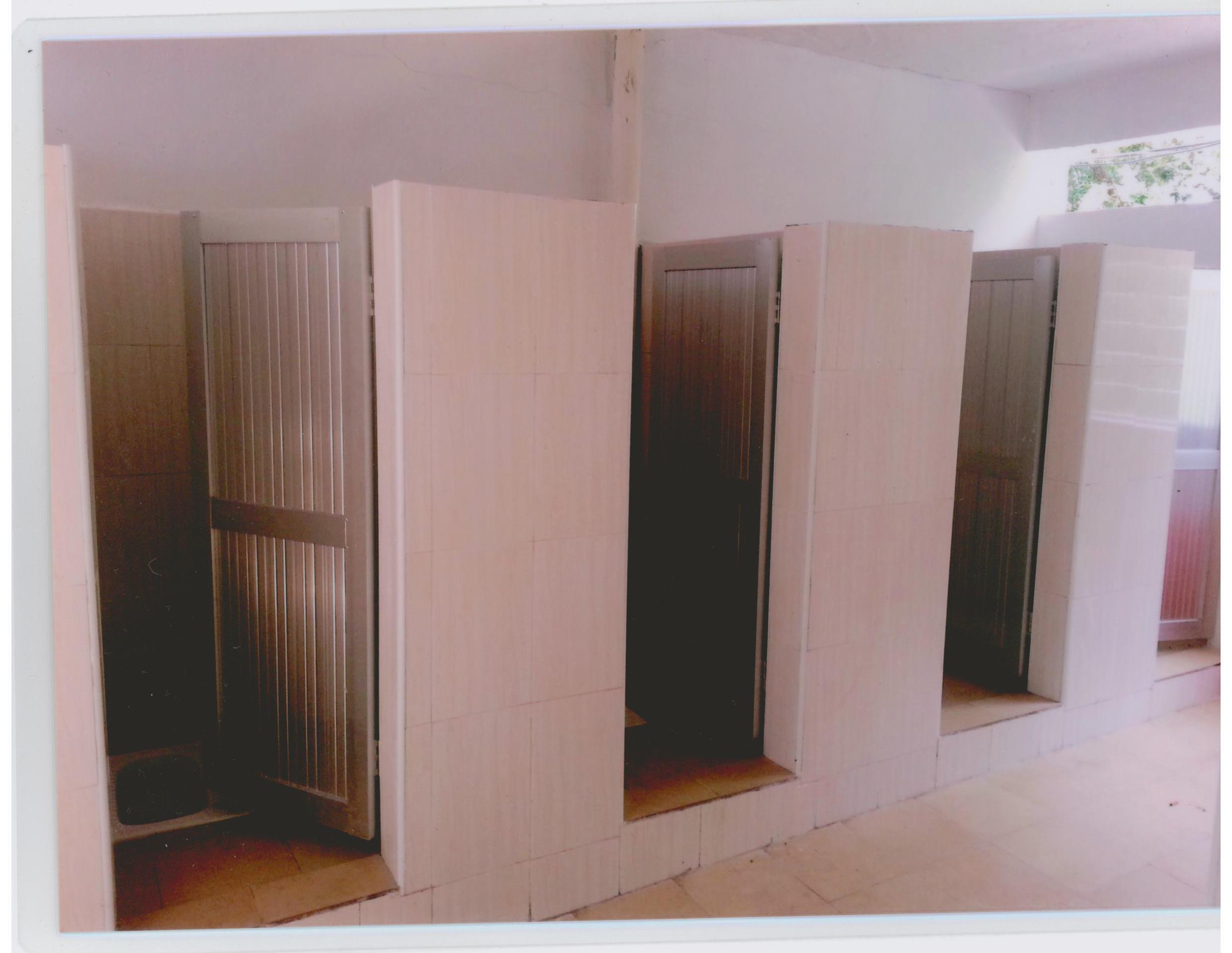 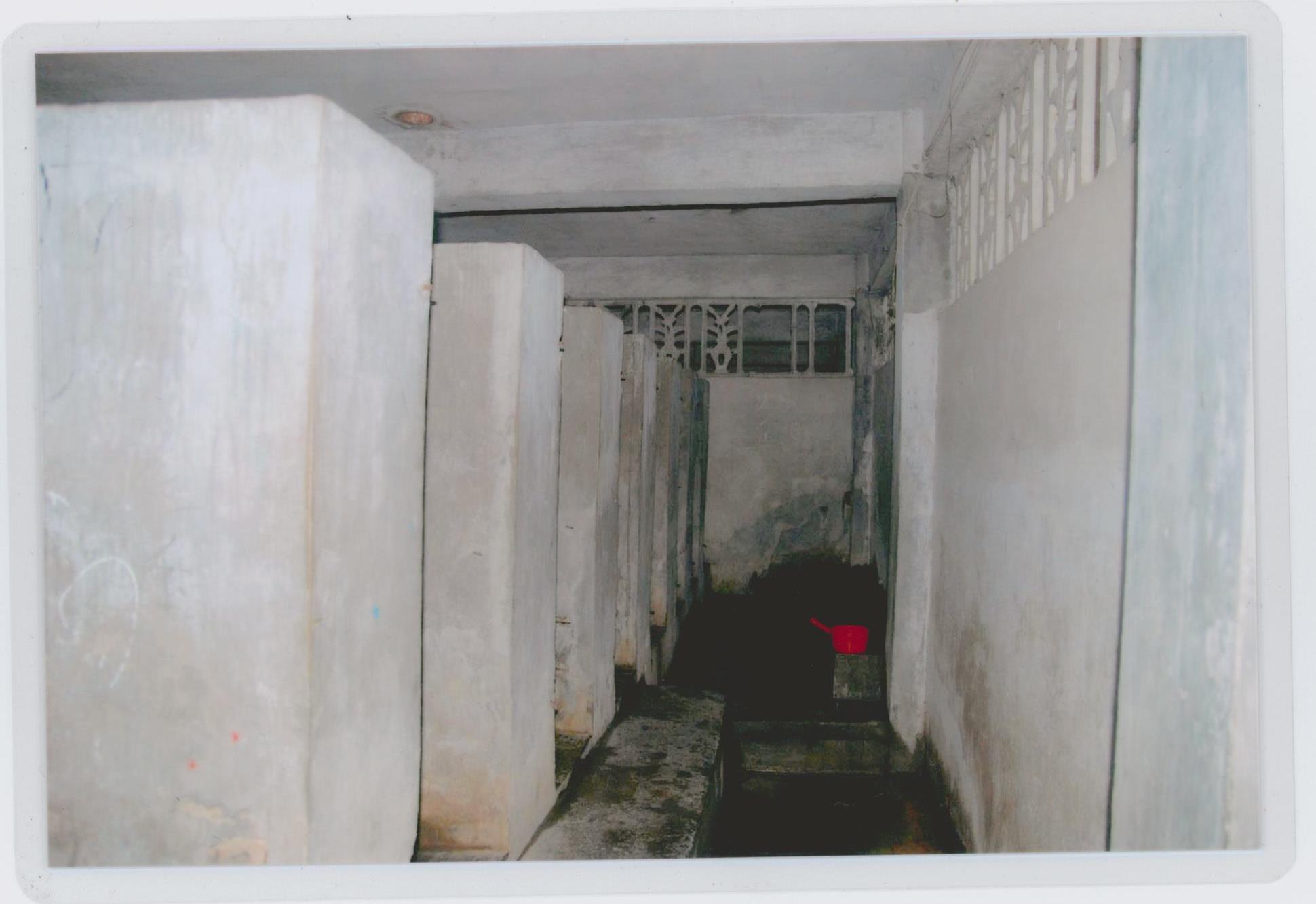 Before renovation
After renovation
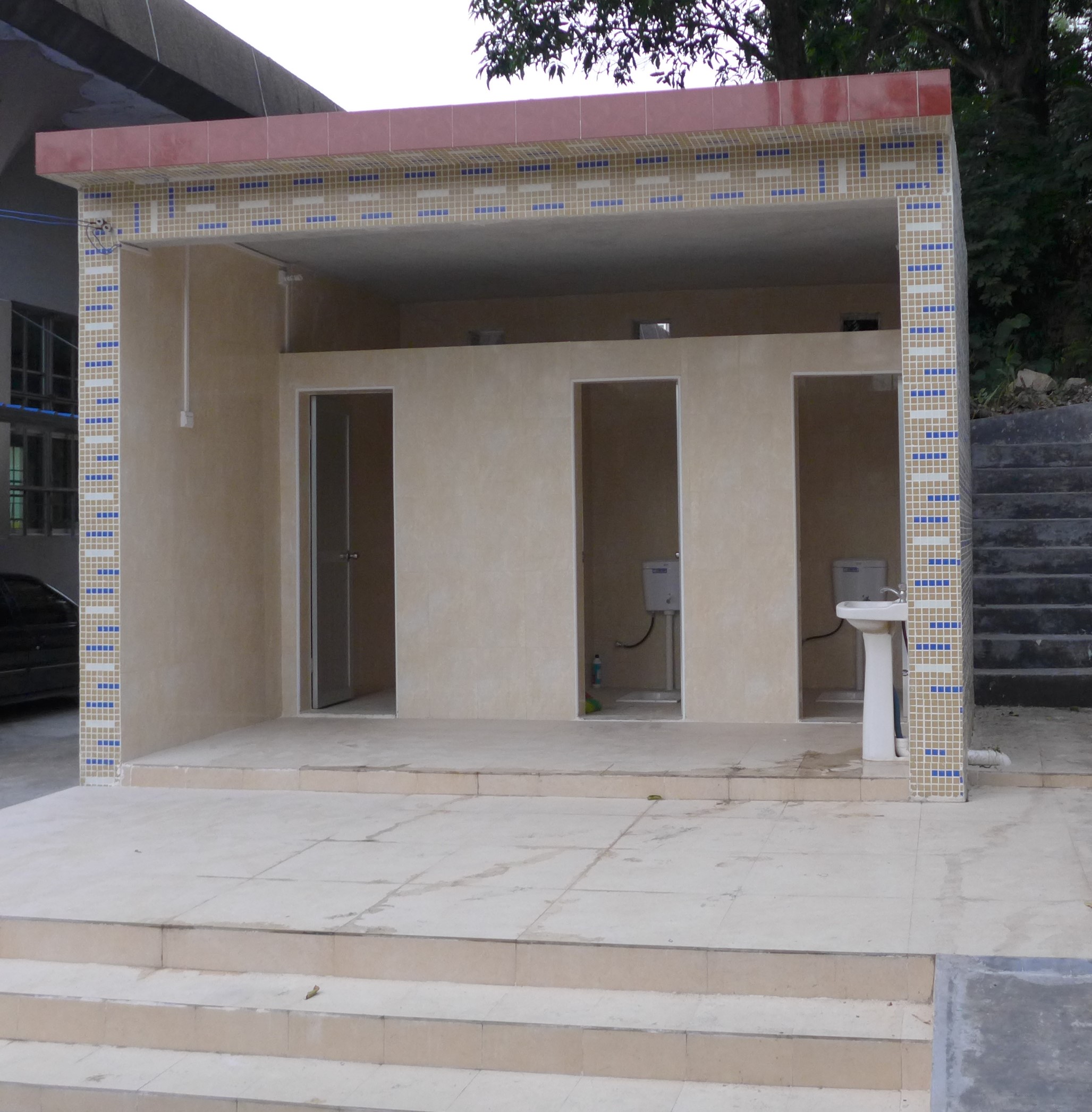 Teachers’ toilet Before renovation
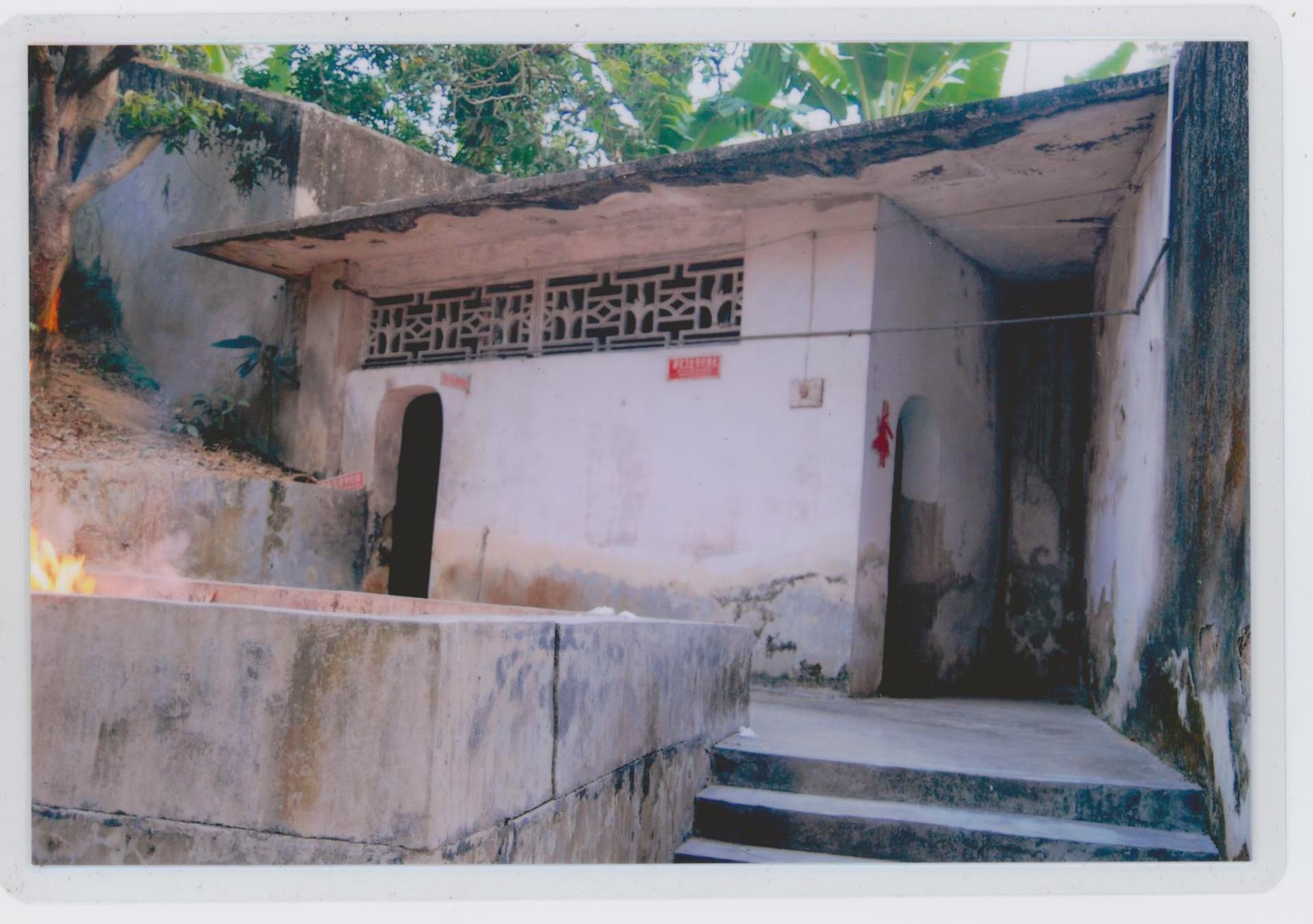 Teachers’ toilet After renovation
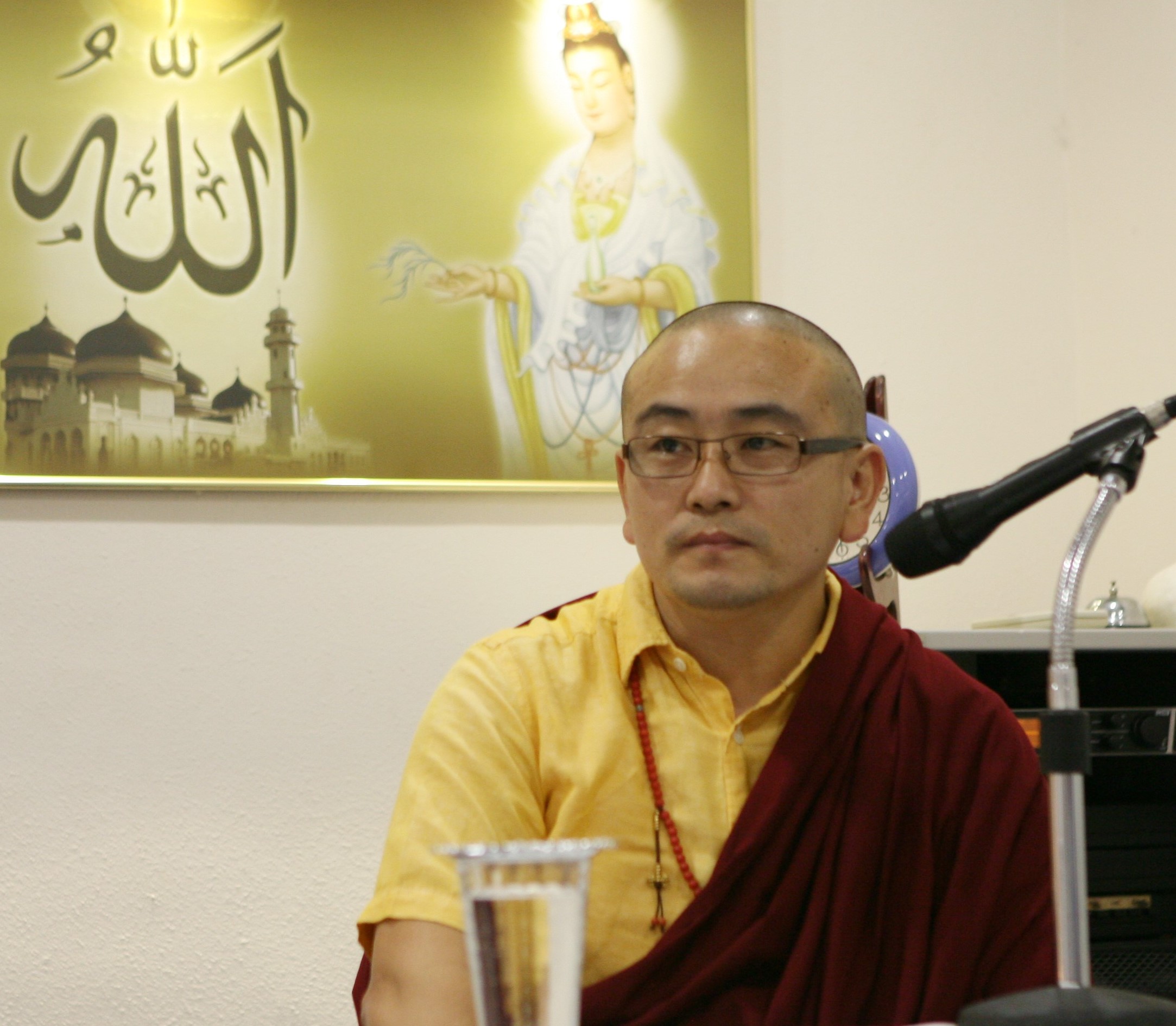 Talks in the TST Sai Centre in June 2014 by Tulku Karma Sonam Gyurme Rinpoche.

Tulkuji had spoken in Swami’s presence during  Buddha Poornima 2007 and Swami had a personal conversation with him after his talk.
A 6 weeks presentation was held in Sept-Oct, 2014 on the Theme of "The Nature and Importance of Our Daily Sadhana. The introduction to the theme was followed by 5 sub topics: 

Importance of a disciplined Life
My Daily Devotion, conquering the six enemies within by implicit faith and devotion
Opening my heart to Swami’s Presence around me
Remembering and Worshiping Sai throughout the Day
My Sadhana of Self-Enquiry - Importance of self enquiry in recognizing our inherent Divinity.
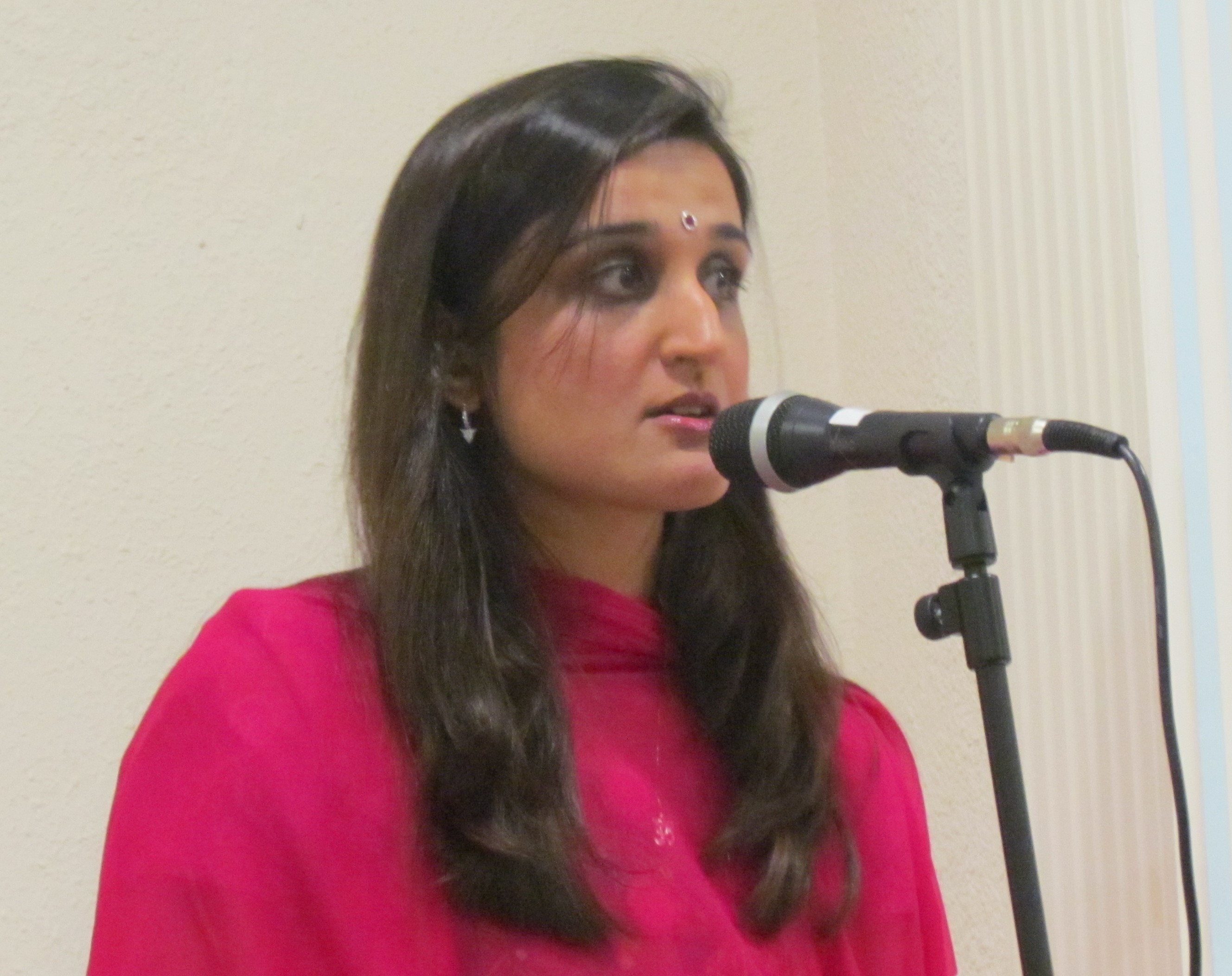 21st & 25th August – one of Swami’s students Raghupathi Rao Karanamu spoke on the topic of “Being a witness through active meditation”.
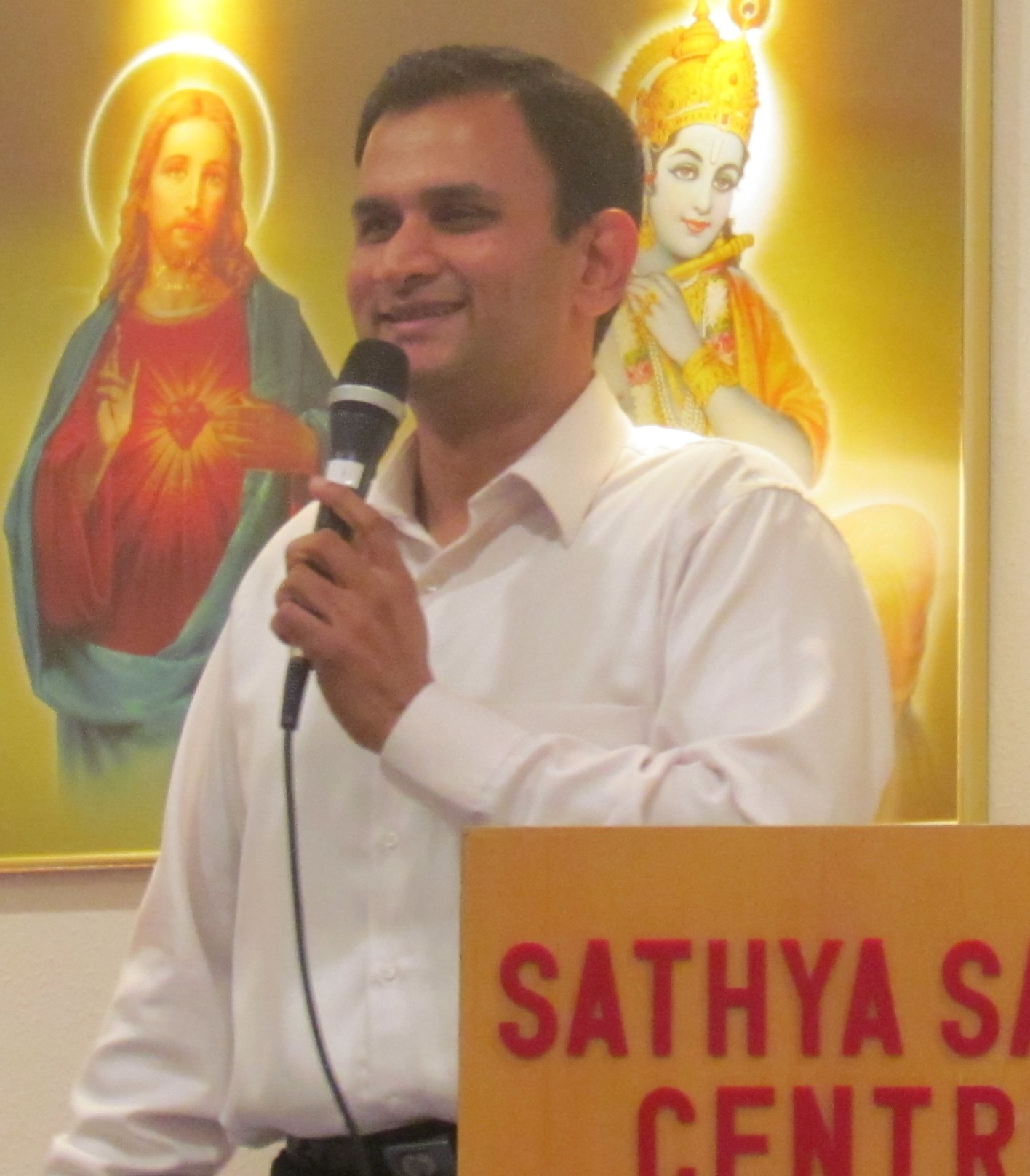 11th & 12th September - a guest speaker, Sathya Atreyam, President of Region 1, SSIO, USA, shared his personal experiences with Swami and spoke on “The Importance of Discipline in Spiritual Life”.
Bal Vikas Graduation – Class of 2014
Special Educare English enhancement programme conducted by the Youth at a local primary school
Bal Vikas Beach Cleaning Seva
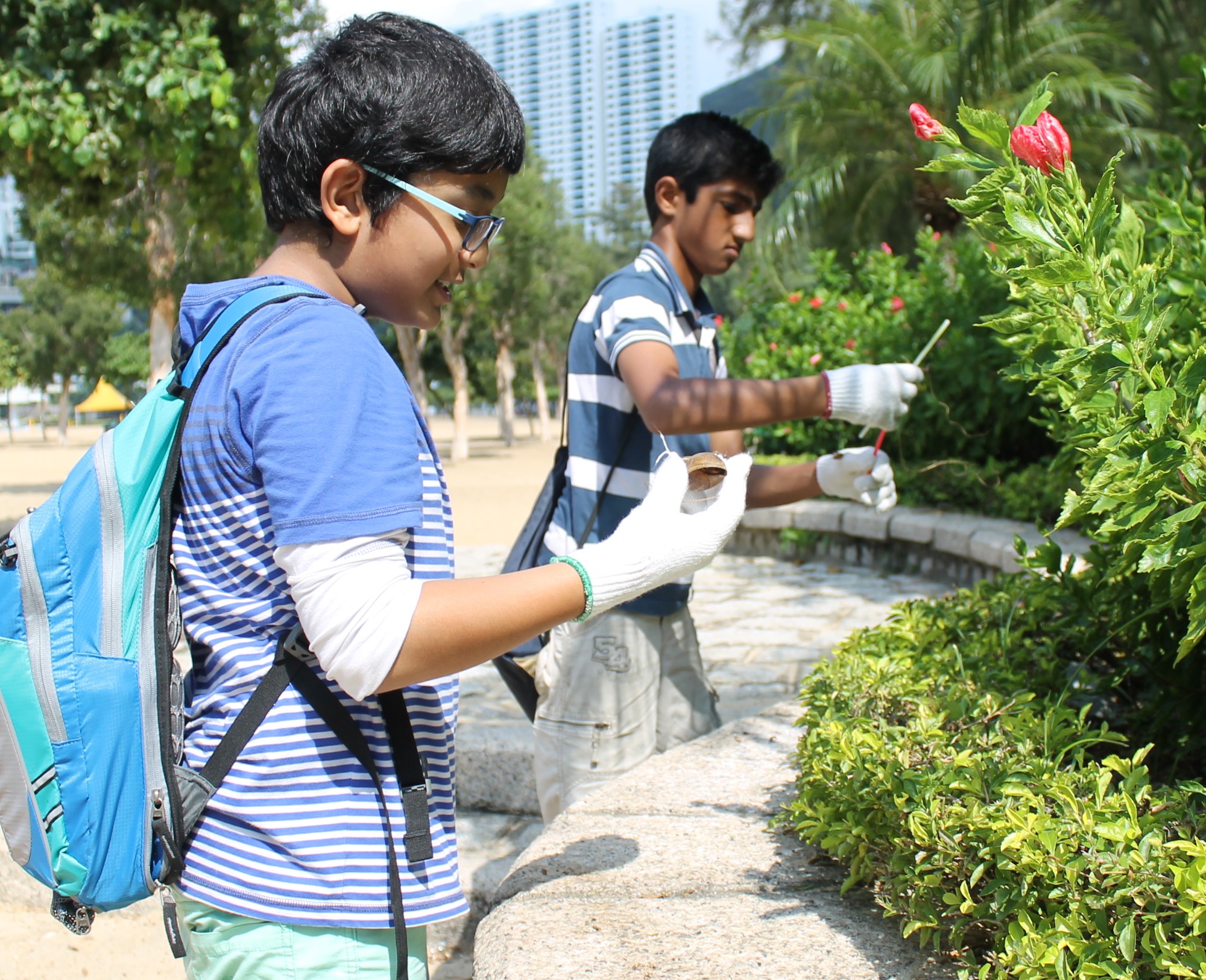 SERVE THE PLANET 2014
SSEHV class with children of refugees and asylum seekers
SERVE THE PLANET 2014
Parenting talk with refugees and asylum seekers
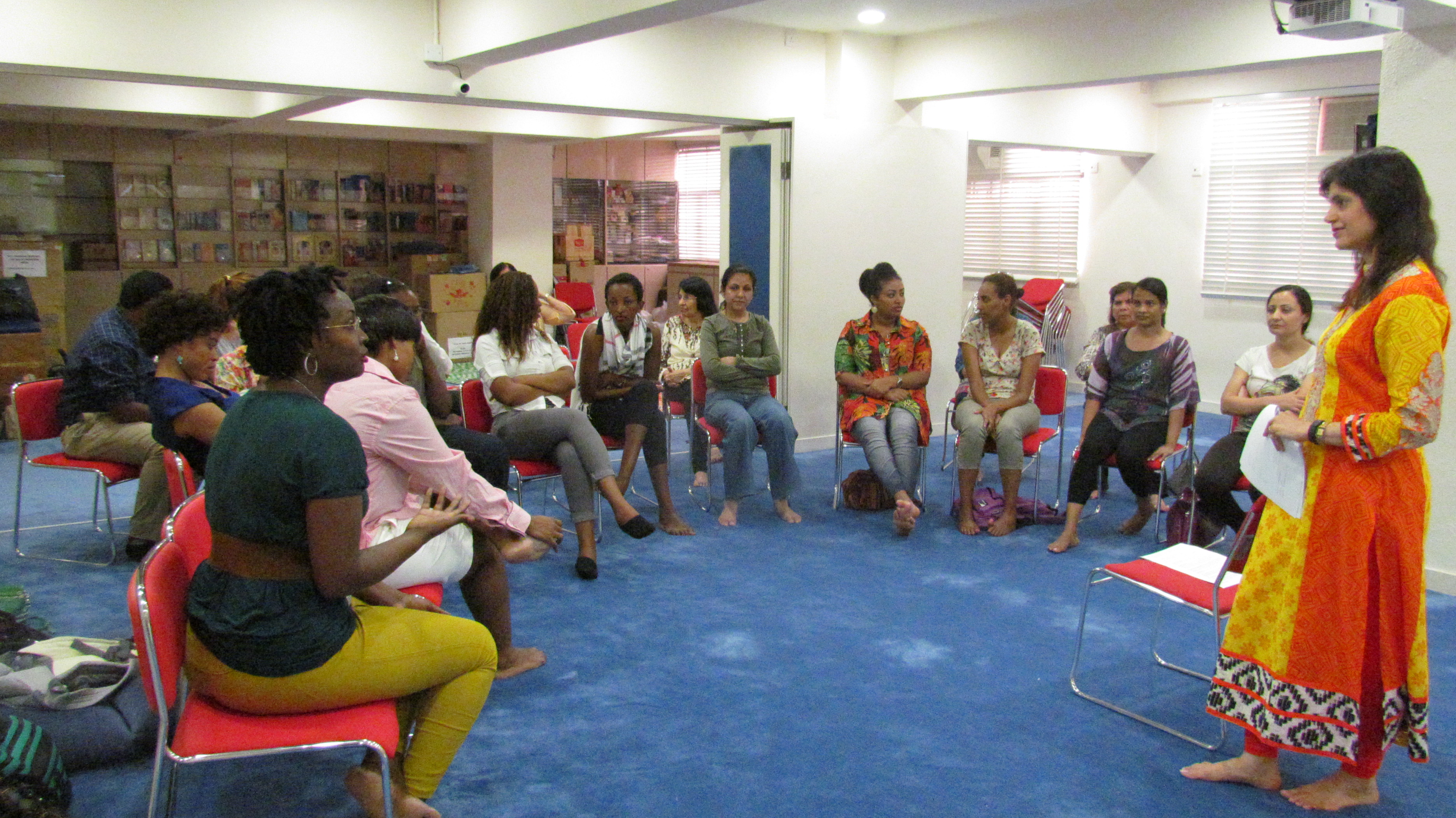 SSEHV class with local children and ethnic minority
SERVE THE PLANET 2014
Distribution of 450 water bottles to children in a local school in Fungshan, China in October 2014.
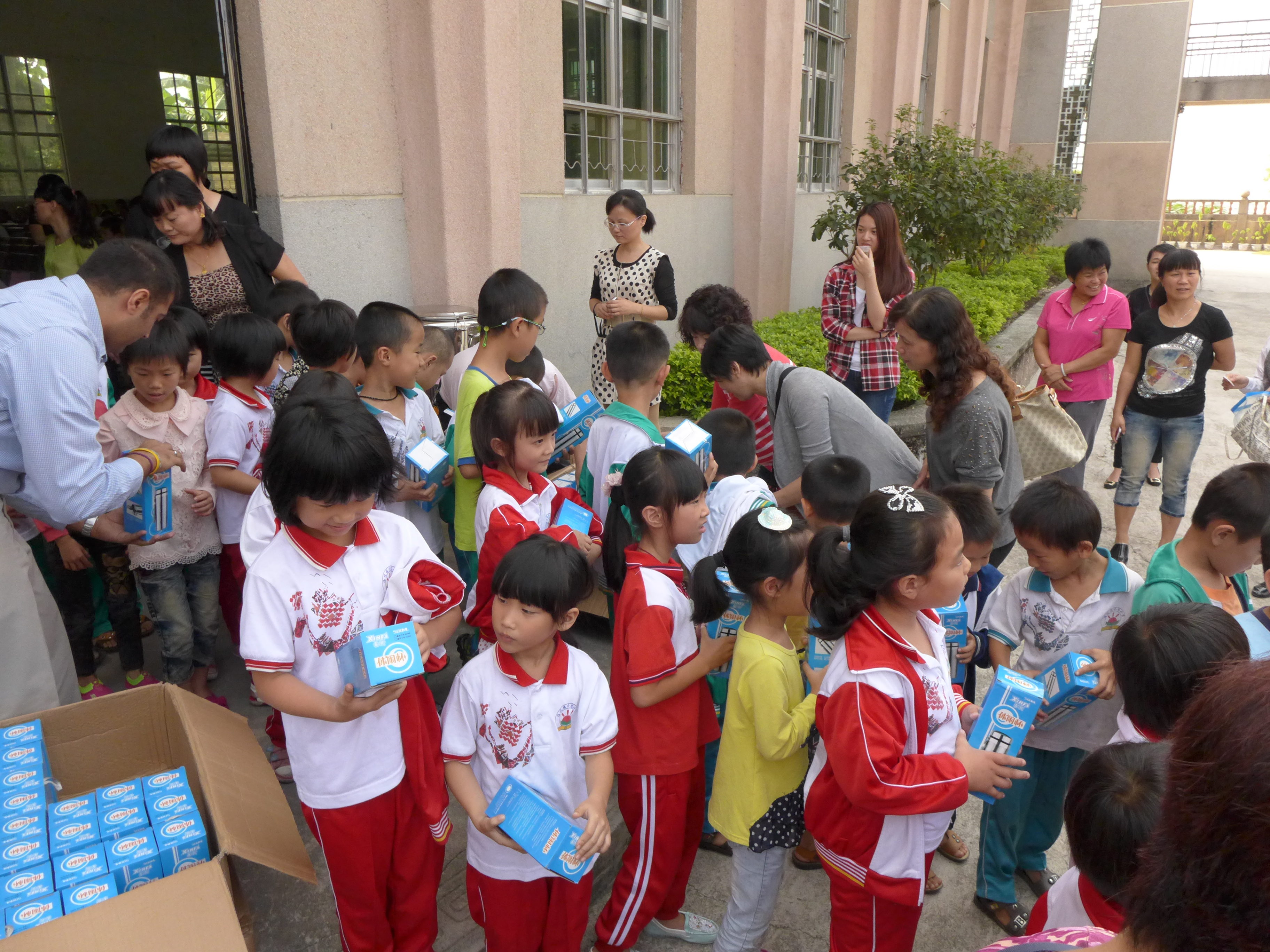 SERVE THE PLANET 2014
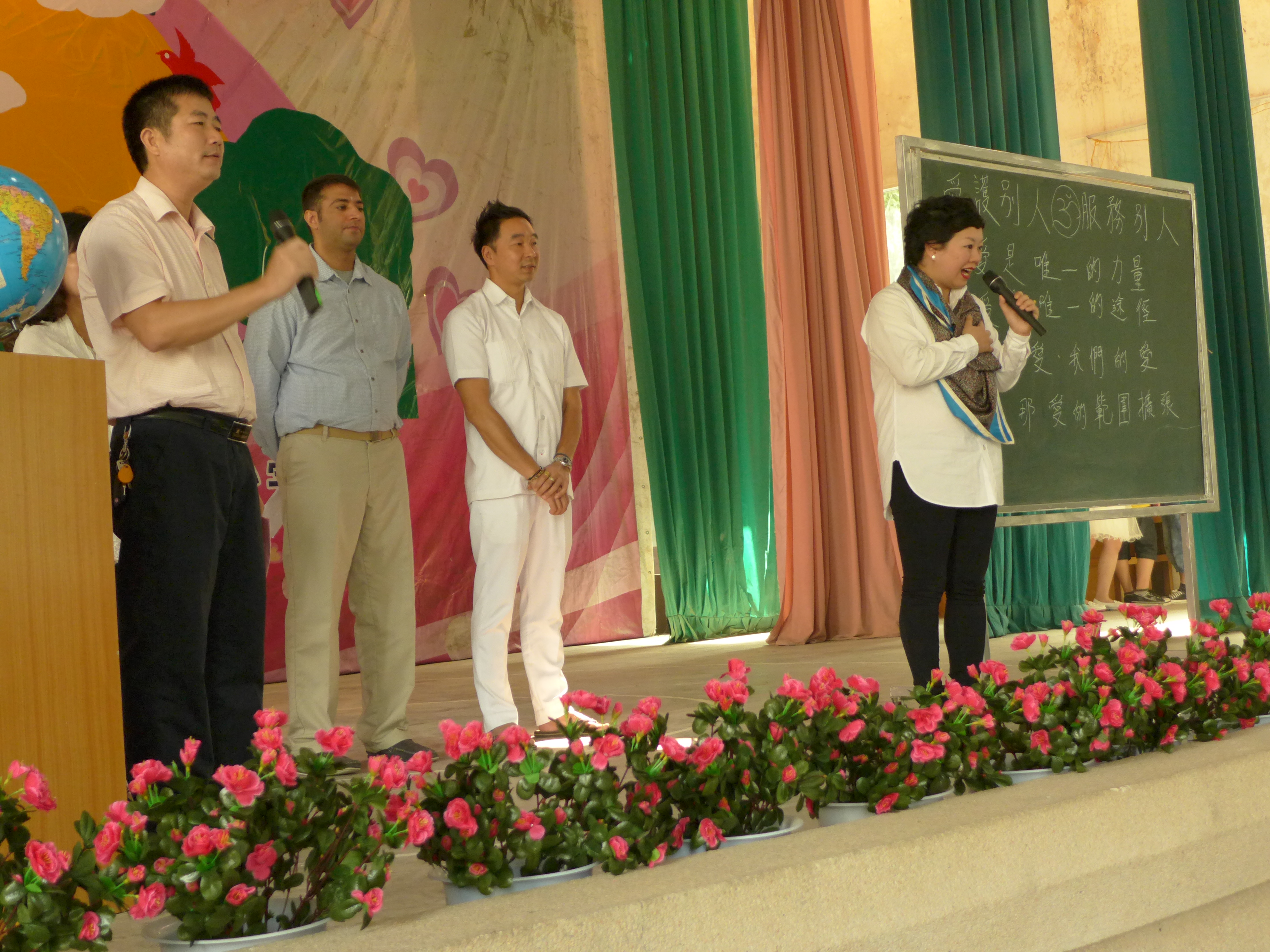 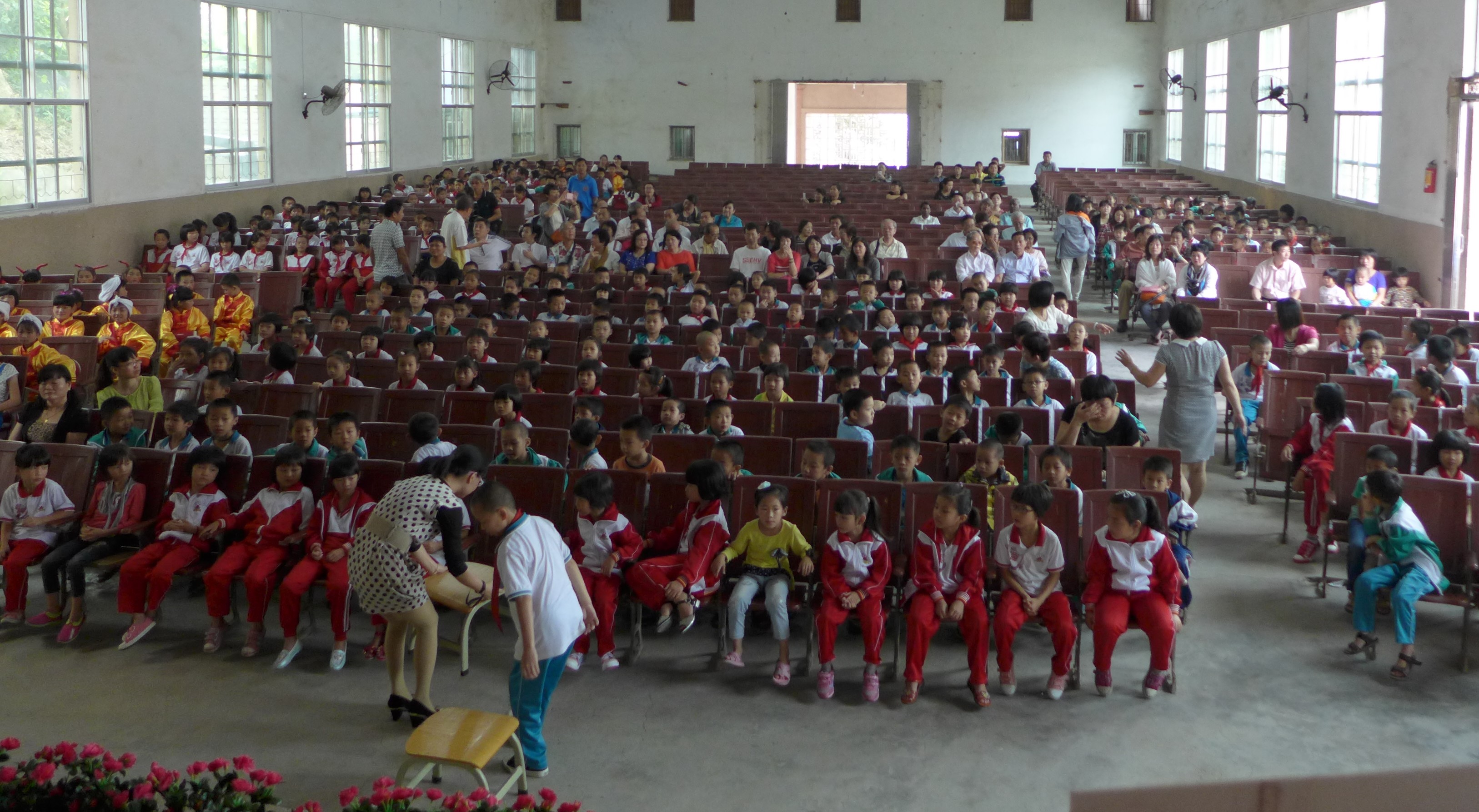 SSEHV Talk to children in a local school in Fungshan, China.
SERVE THE PLANET 2014
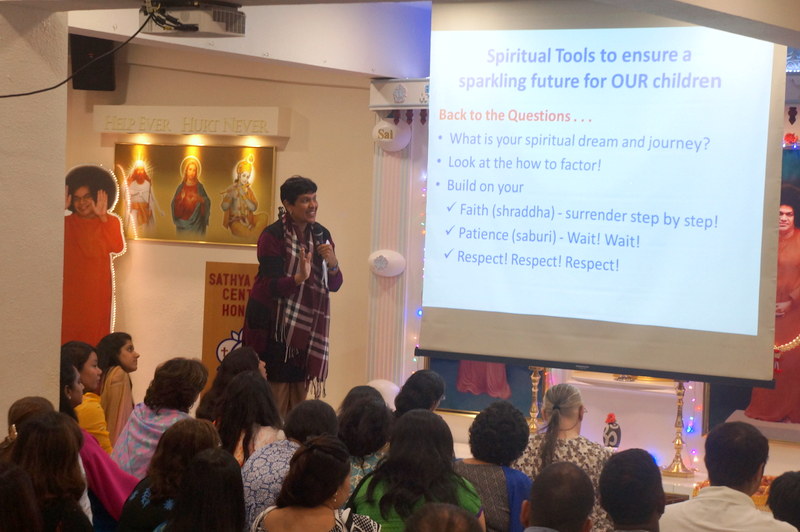 19th October motivational talk to the children
ISSE IN CHINA
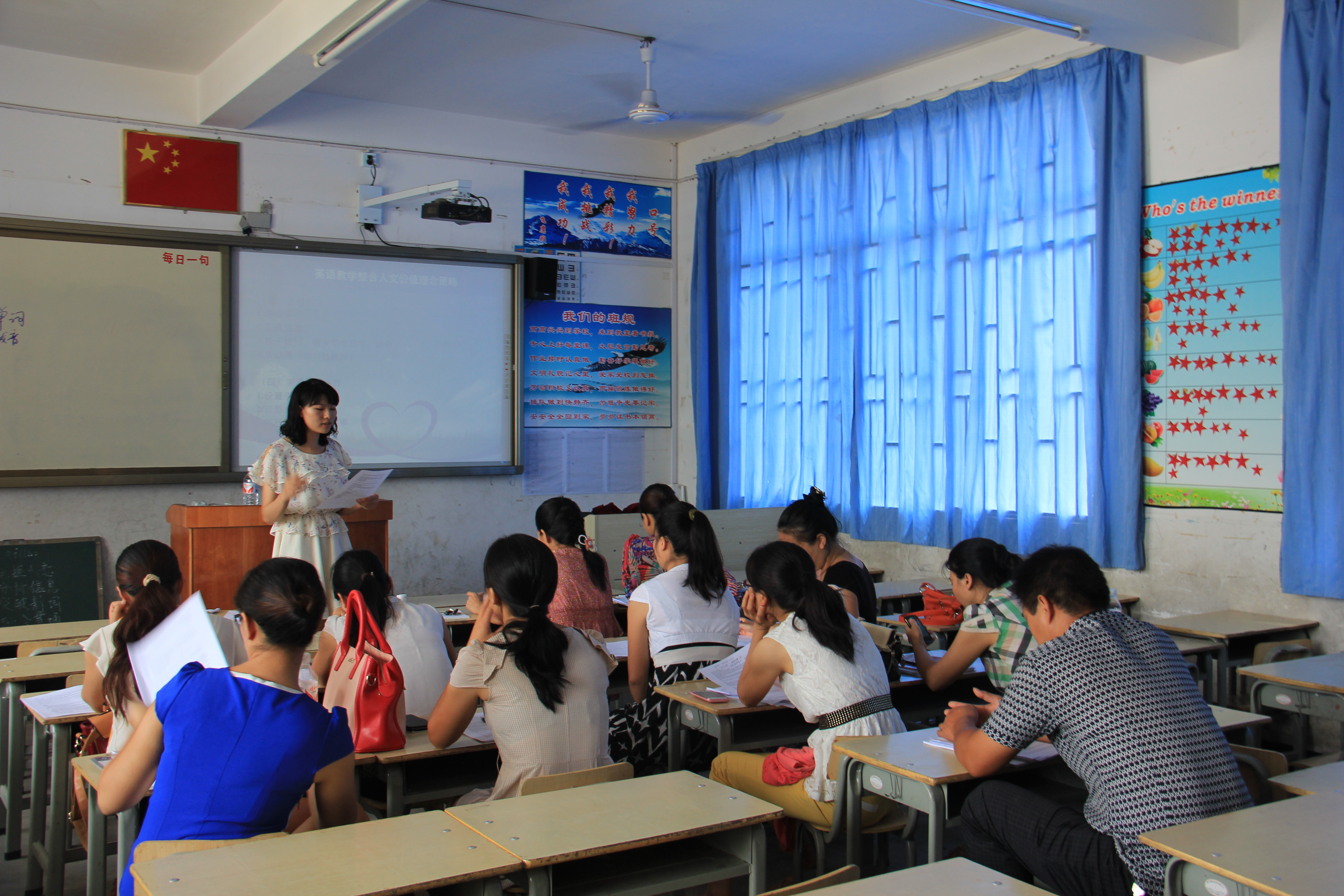 Integrating SSEHV into English lessons
ISSE IN CHINA
Playing SSEHV games
ISSE in China
Conducted  a major evaluation of the 5th phase of SSEHV in Qinghai Province and made recommendations for future directions.
Conducted a 2-day seminar for 70 teachers and principals in Yangshou District, Gong Cheng Province.
Conducted a 1-day seminar for the staff of Dong Guan No. 1 Primary School, Guandong Province.  Several local Education Bureau officials attended and were impressed with concepts of SSEHV.
August, 20 principals/senior teachers, a professor and the Education Bureau Director from Yang Shuo visited Qinghai for an exchange visit, sponsored by the Education Bureau.
Upcoming Events
Bhagawan Sri Sathya Sai Baba’s 89th Birthday celebrations.

Disneyland outing in January 2015 for under-privileged children of refugees/asylum seekers.

Zone 5 Pre-World Conference in Hong Kong at end of January, 2015.
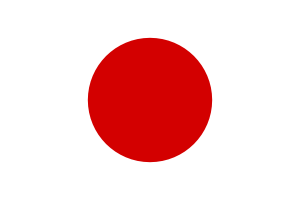 Japan
Bal Vikas camp july 2014
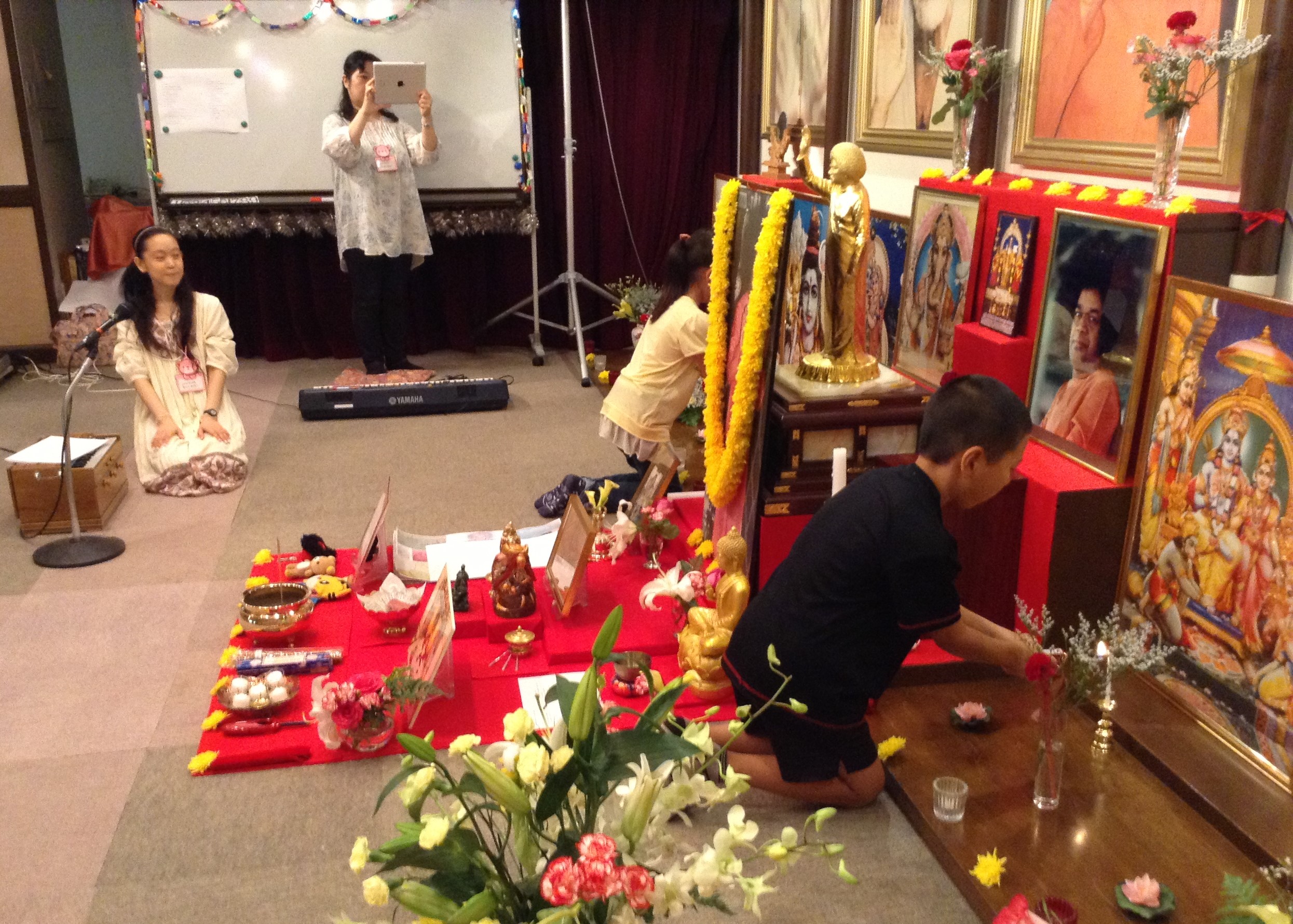 SERVE THE PLANET 2014
Ojima Sai Bhajan Group - `Draw and Tell Story’ competition
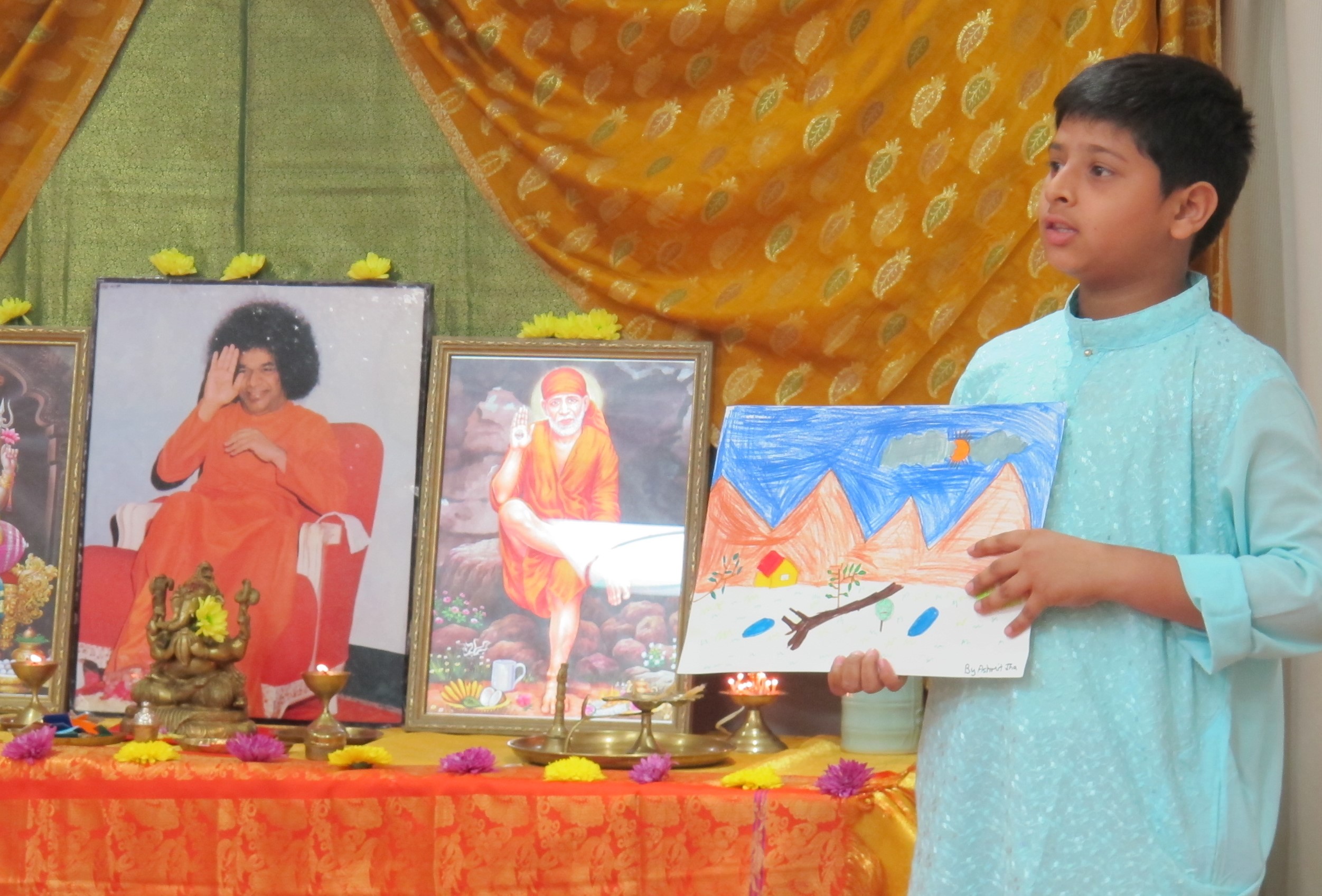 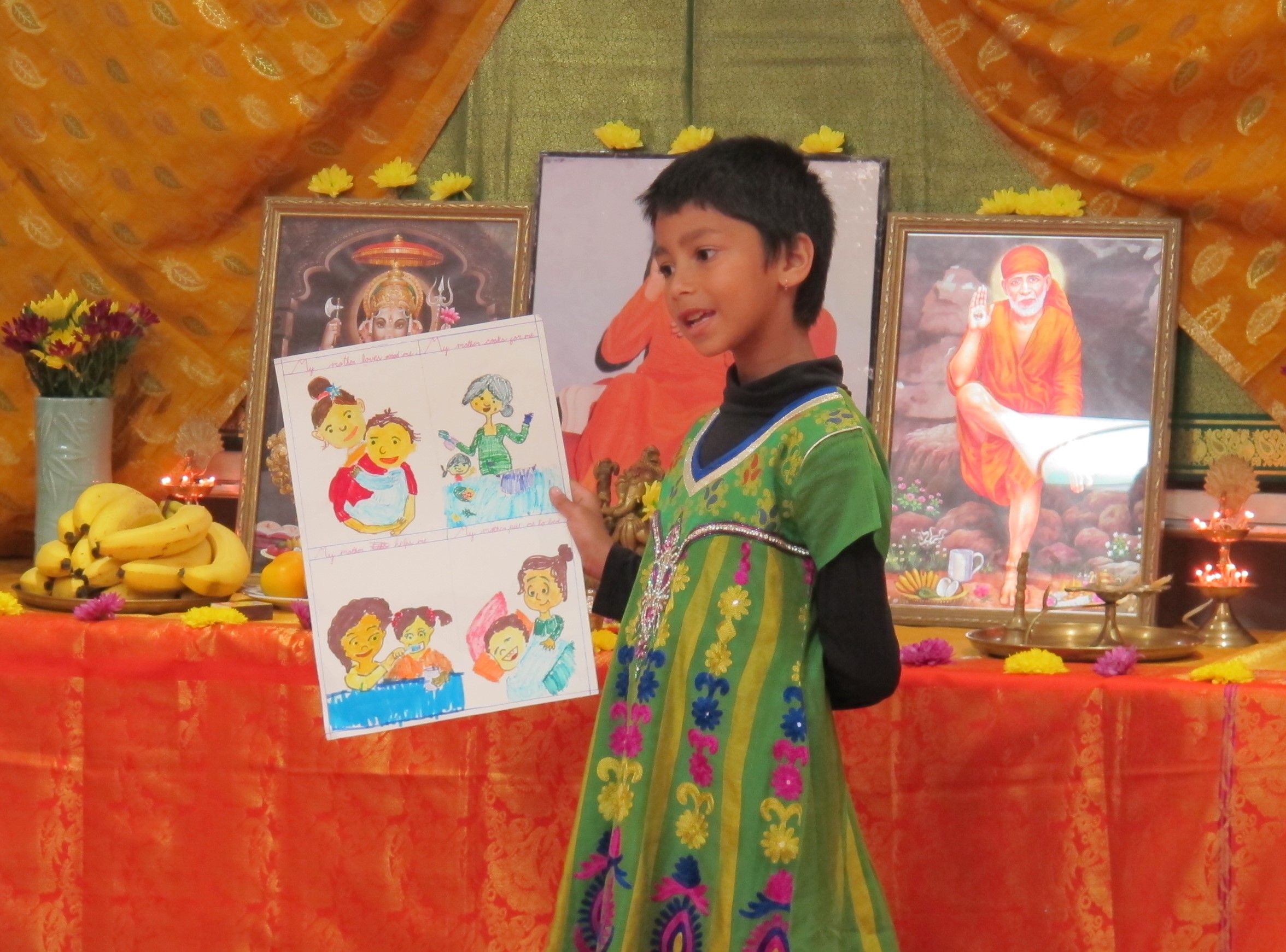 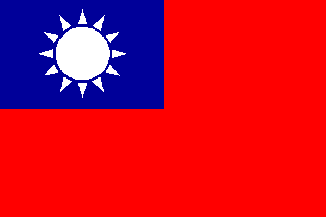 Taiwan
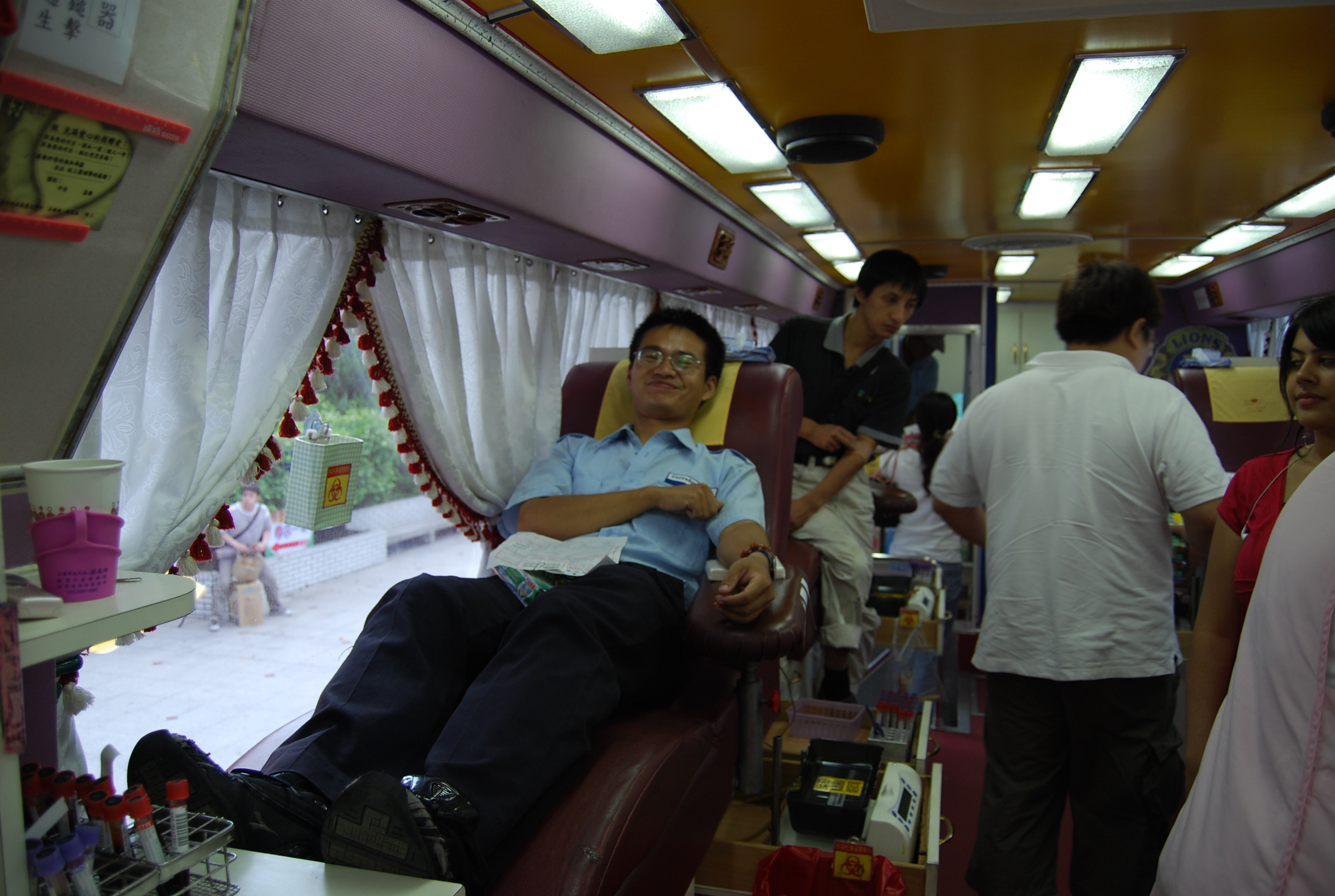 August 2014 blood donation by SSEHV teachers, parents, students and volunteers.
SERVE THE PLANET 2014
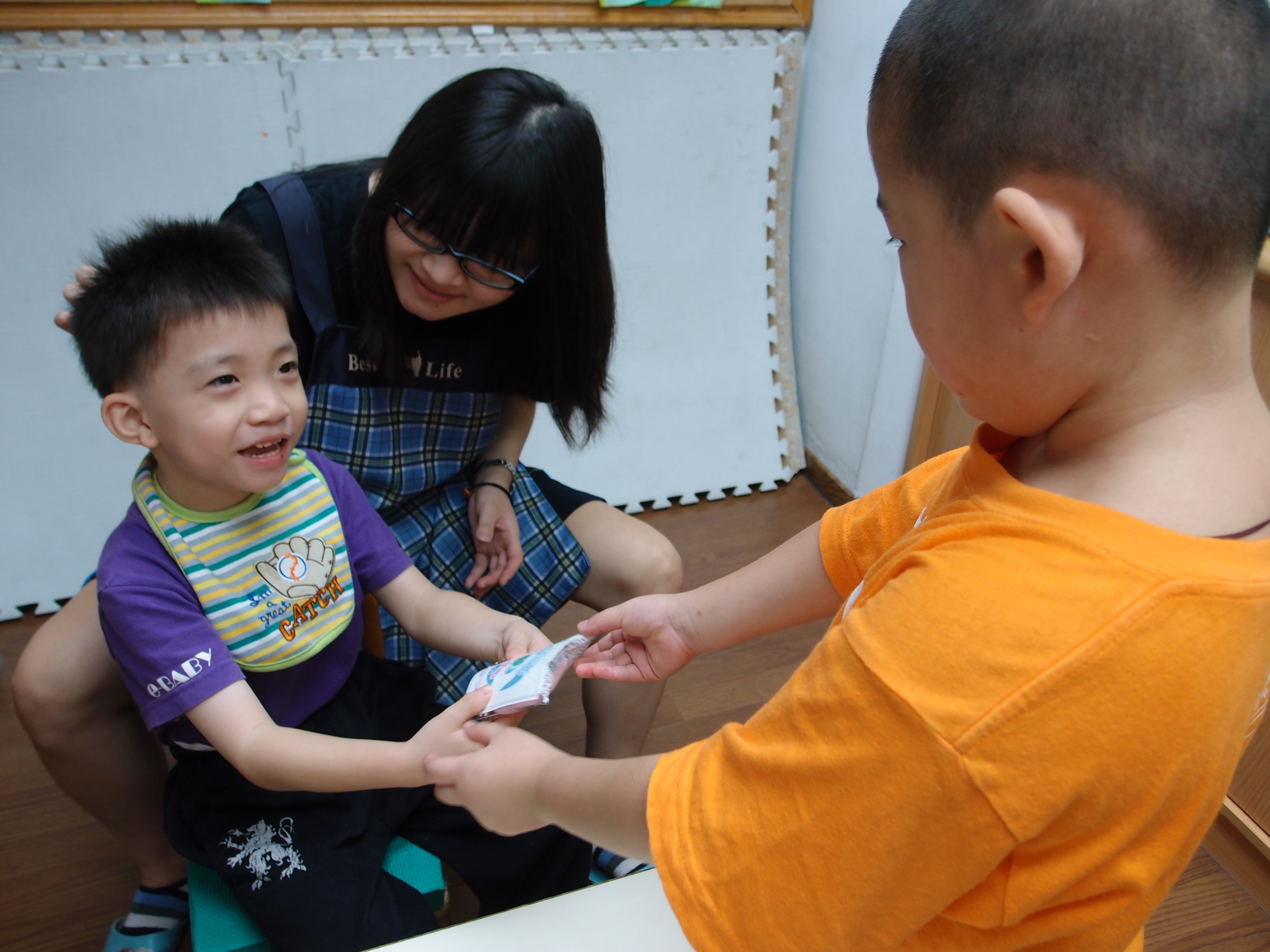 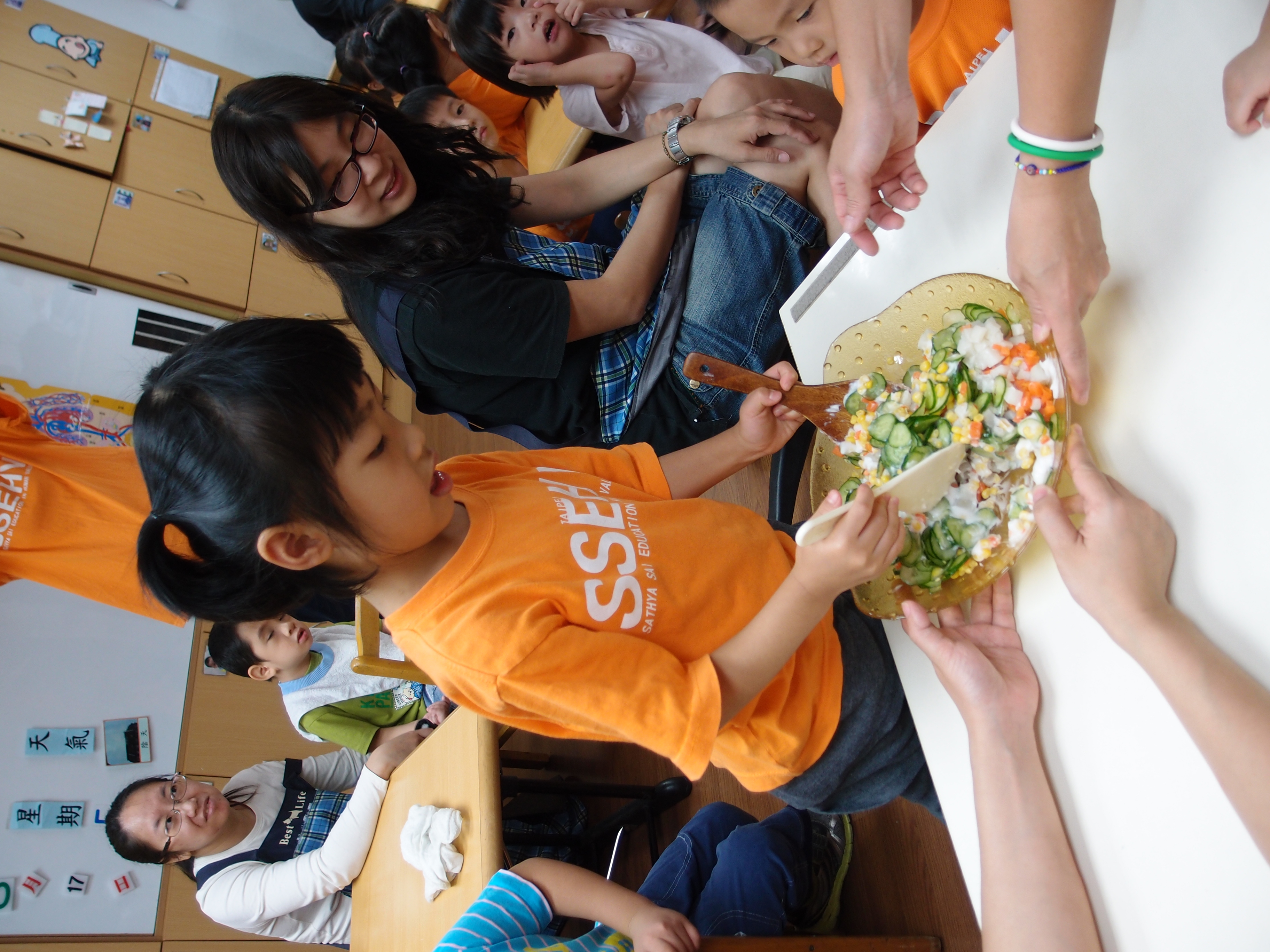 Seva at home for mentally and physically challenged children
SERVE THE PLANET 2014
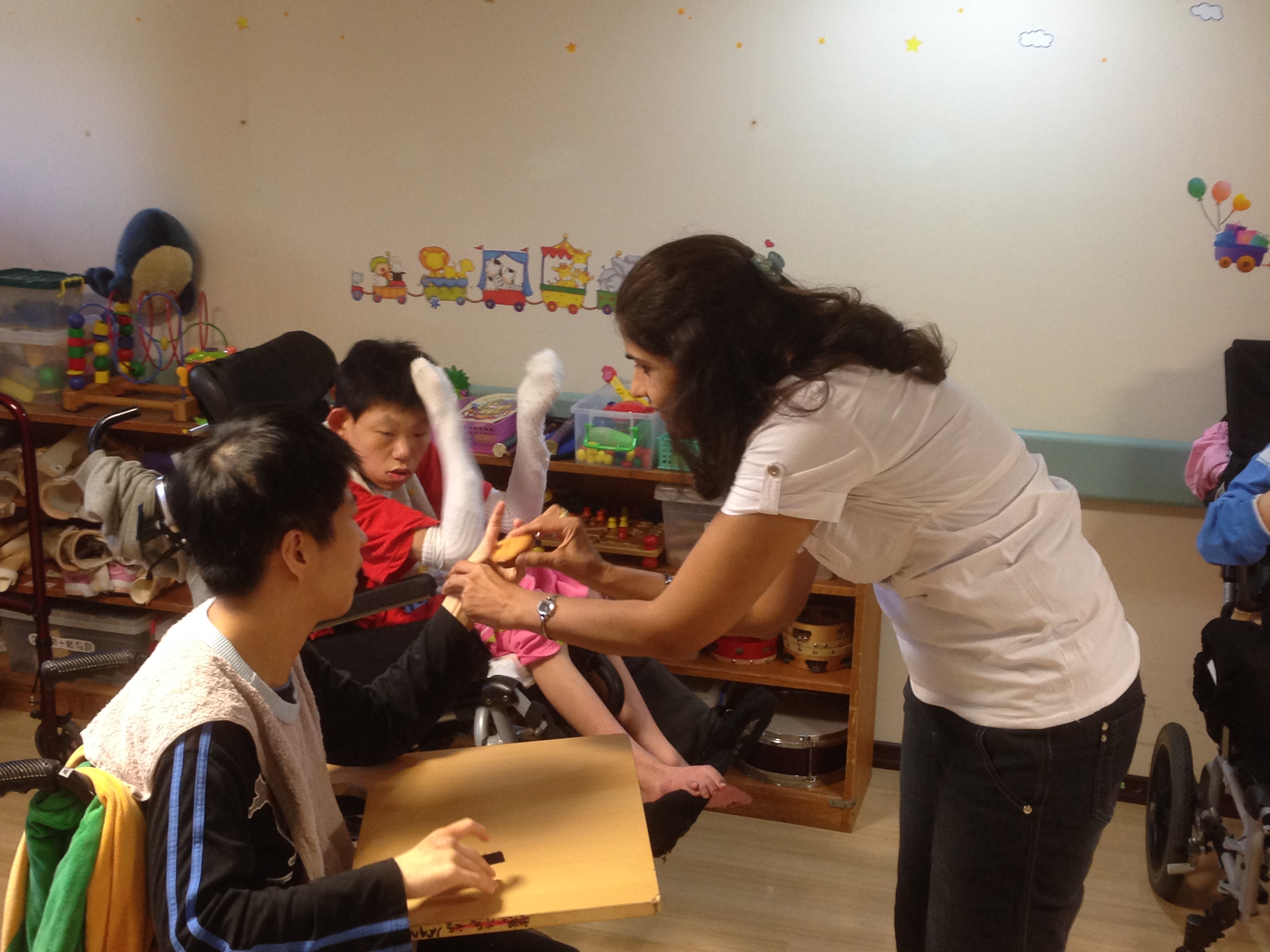 Seva in Pali for mentally challenged children.
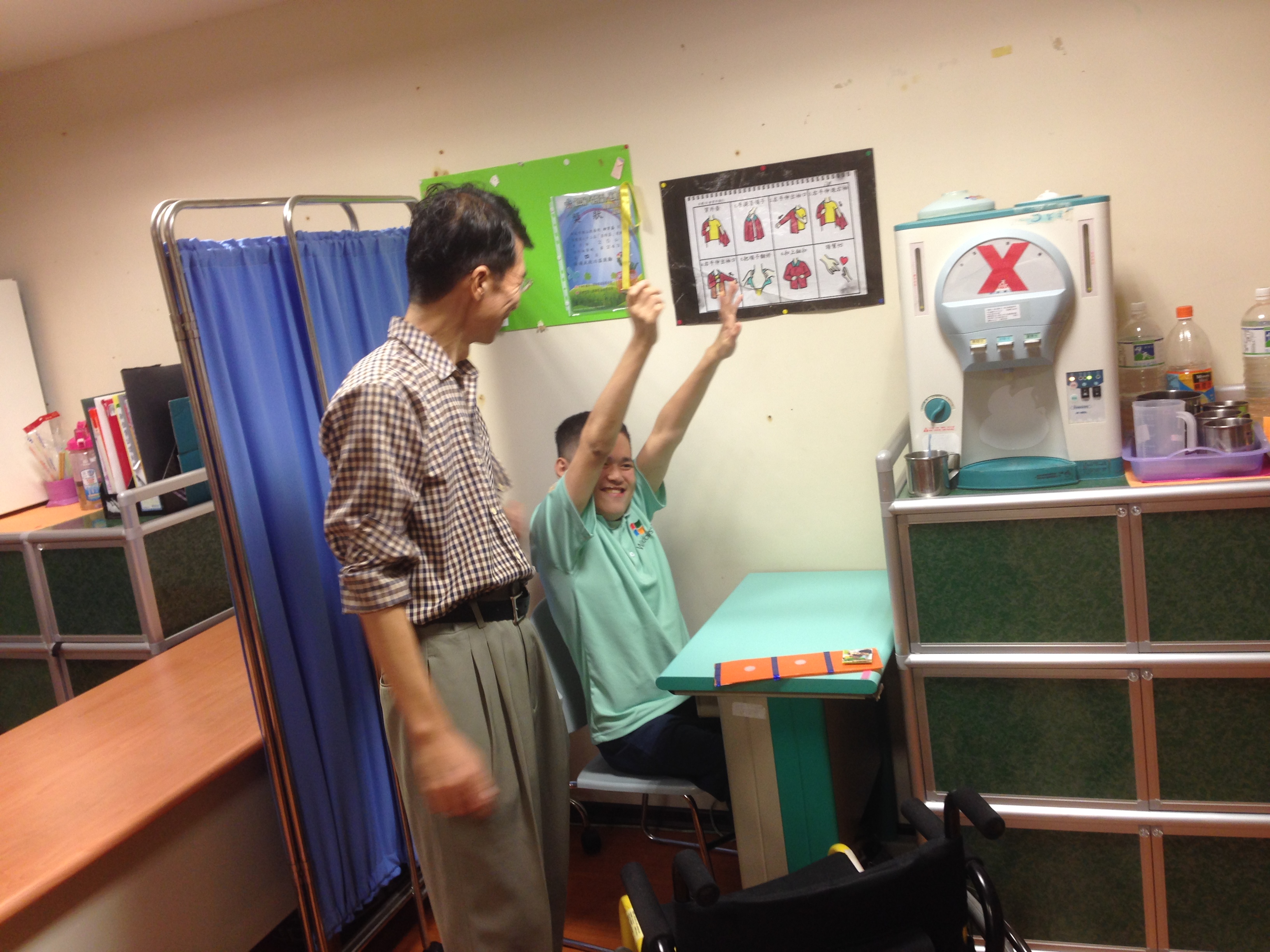 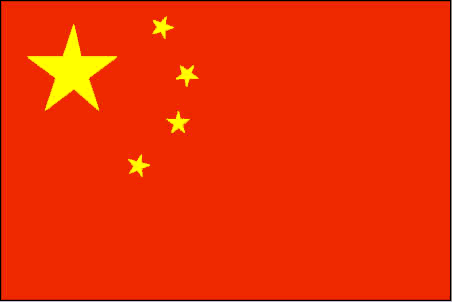 CHINA
SERVE THE PLANET 2014
Seva at orphanage in Guangzhou for mentally challenged children
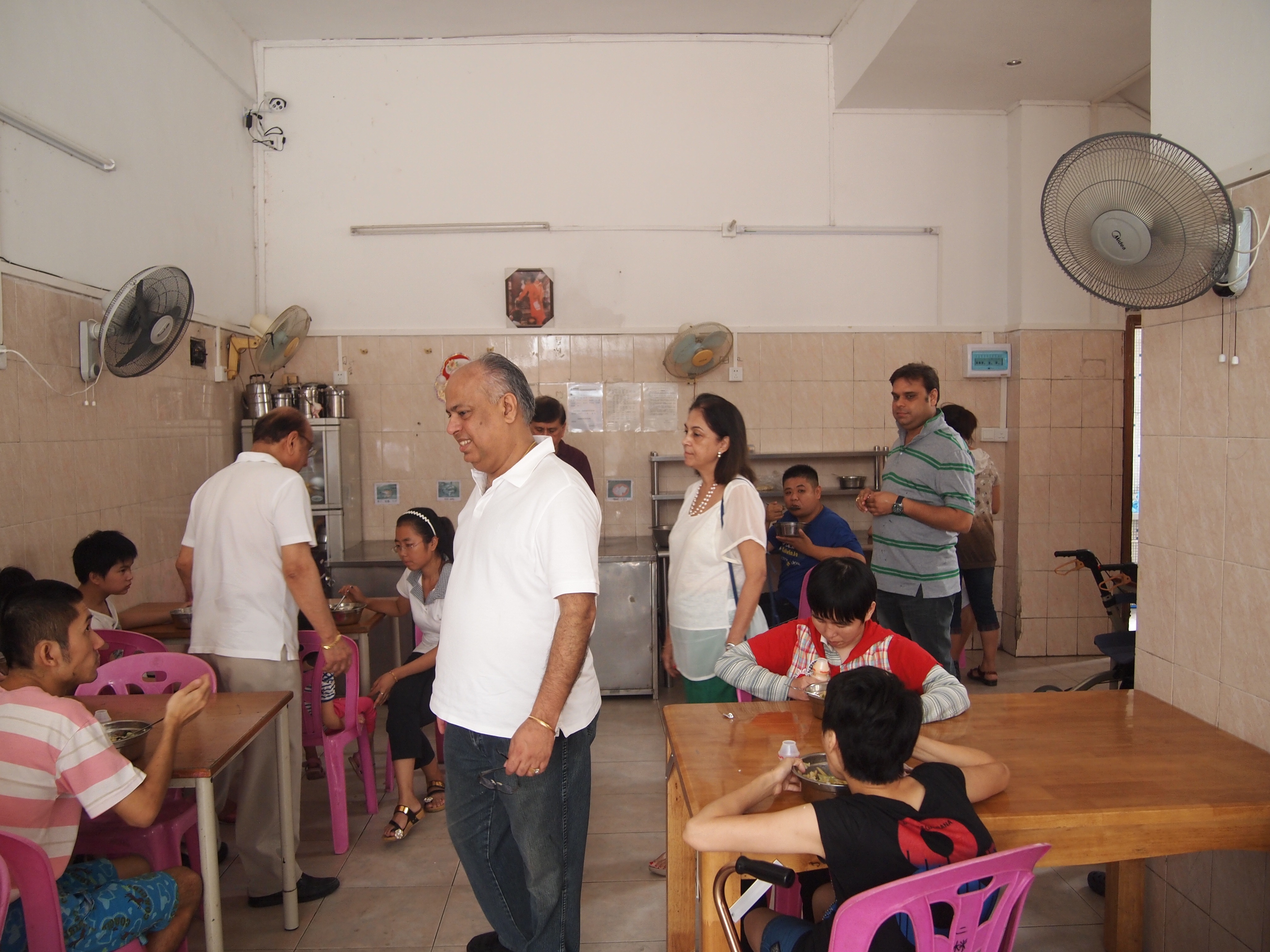 JAI SAI RAM